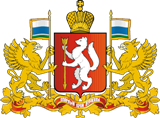 Министерство экономики и территориального развития Свердловской области
О результатах мониторинга качества предоставления государственных и муниципальных услуг в Свердловской области
Татьяна Викторовна Гладкова
Заместитель Министра экономики и территориального развития Свердловской области
19 декабря 2023 года
[Speaker Notes: Анализ результатов мониторинга качества предоставления государственных и муниципальных услуг Свердловской области по итогам I квартала 2018 года проведен на основе выгрузки из АСУ ИОГВ по состоянию на 24 мая 2018 года.
Как уже было сказано ранее, по ряду муниципальных образований/органов власти сведения в систему не занесены либо не утверждены. В связи с чем, результаты проведенного анализа следует считать предварительными.]
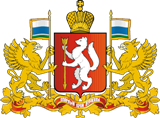 Общие итоги мониторинга качества предоставления государственных и муниципальных услуг                          в Свердловской области
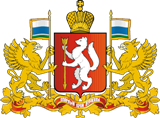 Общие итоги мониторинга качества предоставления государственных и муниципальных услуг                             в Свердловской области
Перевод и предоставление государственных и муниципальных услуг в электронном виде находится на особом контроле


Повышение доли граждан, получающих услуги в электронном виде (цель: > 70%)


Cнижение доли обращений заявителей непосредственно в орган власти



Реестр государственных и муниципальных услуг (функций) Свердловской области
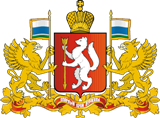 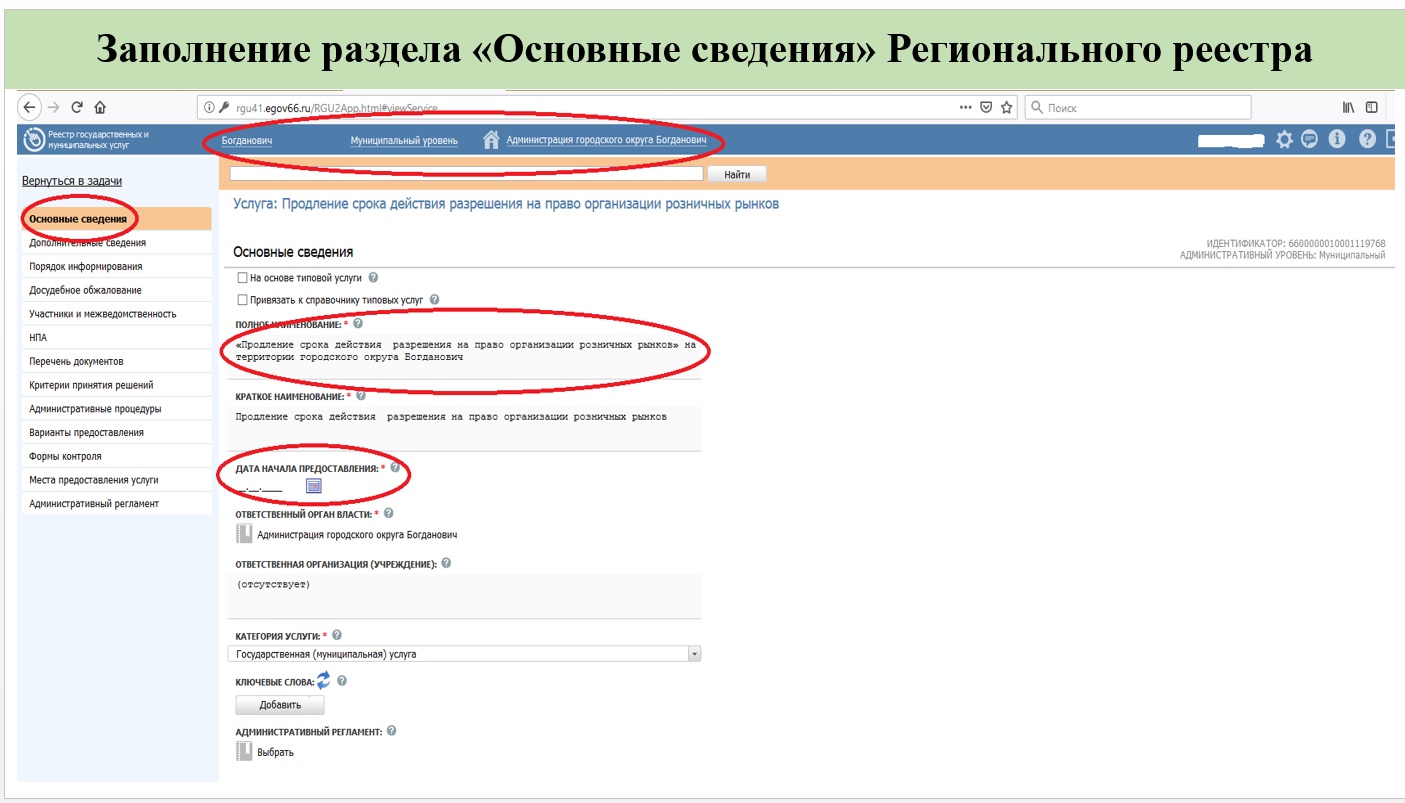 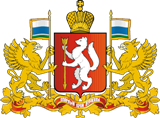 Спасибо за внимание!
[Speaker Notes: Доклад окончен, благодарю за внимание!]